2.1 The Derivative and The Tangent Line Problem
We are learning:
The Tangent Line Problem
The Derivative of a Function
Differentiability and Continuity
How would we define what a tangent line is?
The Tangent Line Problem:
Possible definitions:
Let us Explore to Help Us Think of a Definition
Let’s work together to see what the secant lines’ slopes are approaching!
Instead of doing the chart method of finding the limit we can use our analytical methods
Analytical Method:
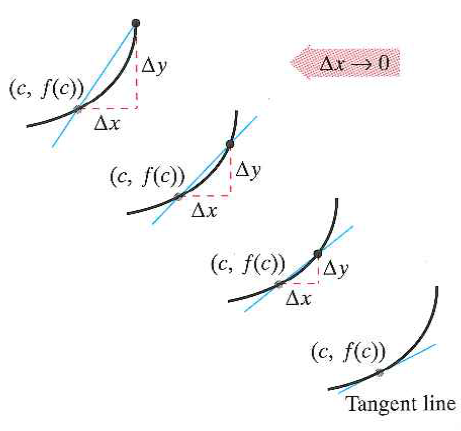 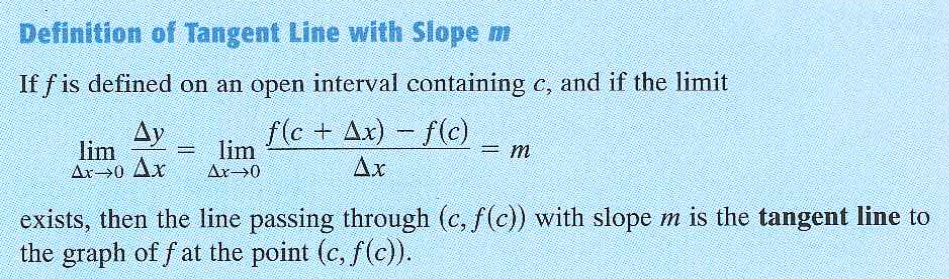 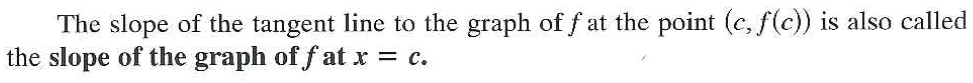 Ex: Tangent Lines to the Graph of a Nonlinear Function
The Derivative of a Function!!!
The limit used to define the slope of a tangent line is also:
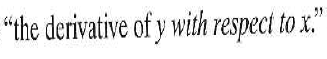 Example 2: Finding the Derivative By The Limit Process
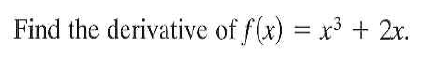 Example 3: Using the Derivative to Find the Slope at a Point
Stop for some Class work: 2.1 p. 99: 1,4,5,7,9,13,17,23,27-32,33,35
Differentiability and Continuity
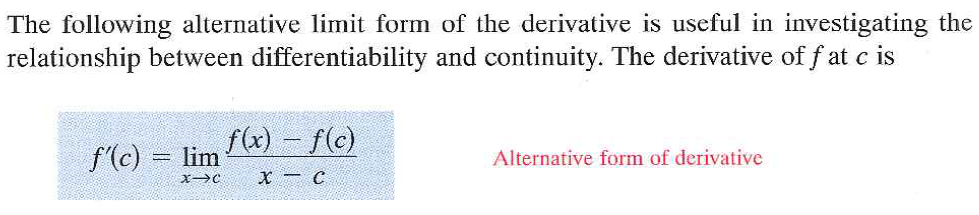 Differentiability and Continuity
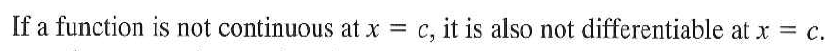 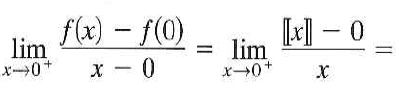 Continuity does not imply differentiability as shown by the next examples!
Example 6: A Graph with a Sharp Turn
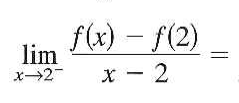 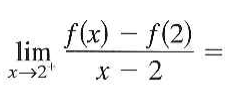 Conclusion: At a sharp turn the derivative does not exist since it could be on two tangent lines!
Example 7: A Graph with a Vertical Tangent Line
Conclusion: If a portion of the graph gets to steep and has undefined slope then the derivative will also be undefined!
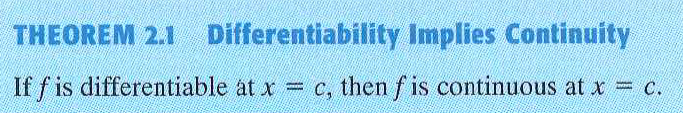 Cool proof in textbook!
Last 2.1 Hmwr: 45, 48, 50, 51-63odd, 69-71.